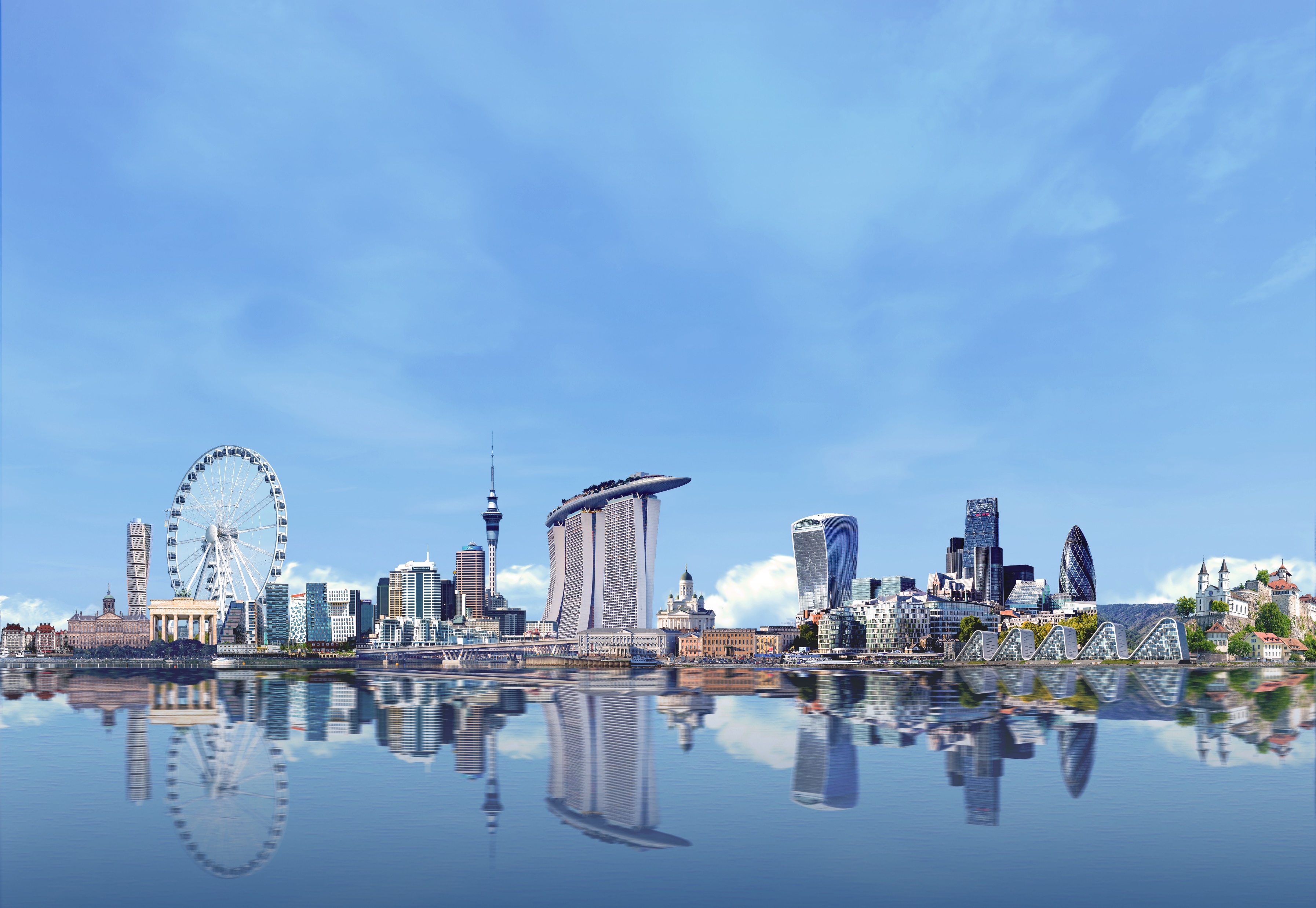 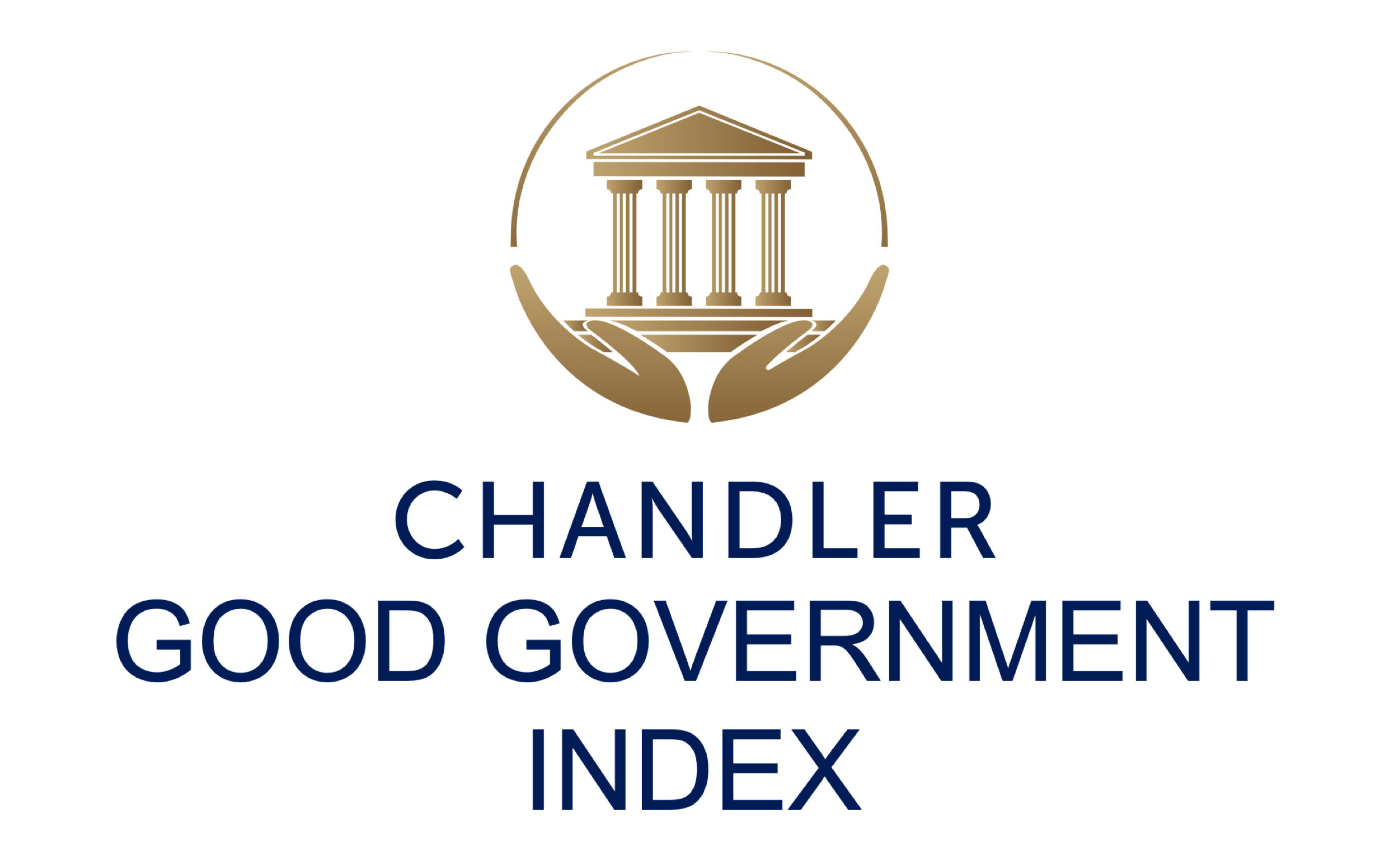 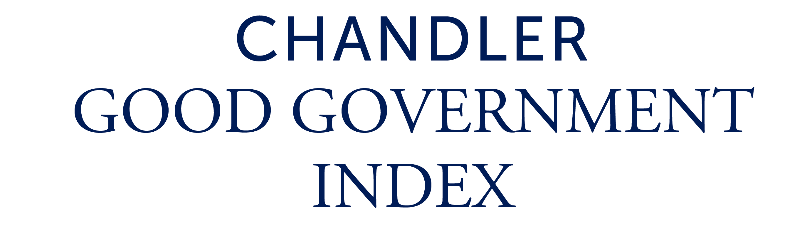 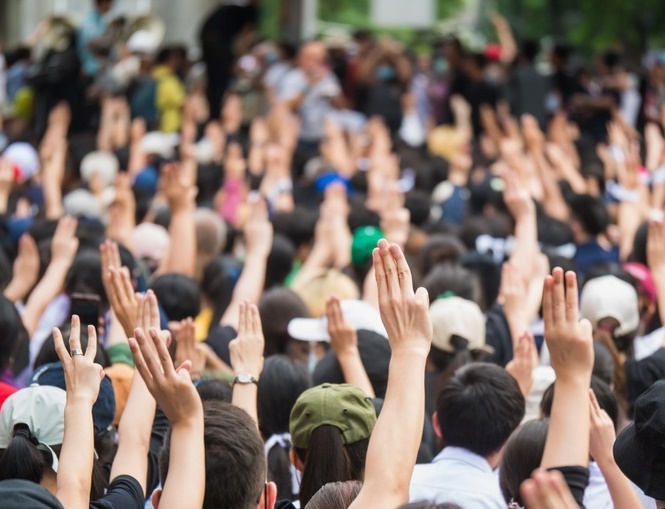 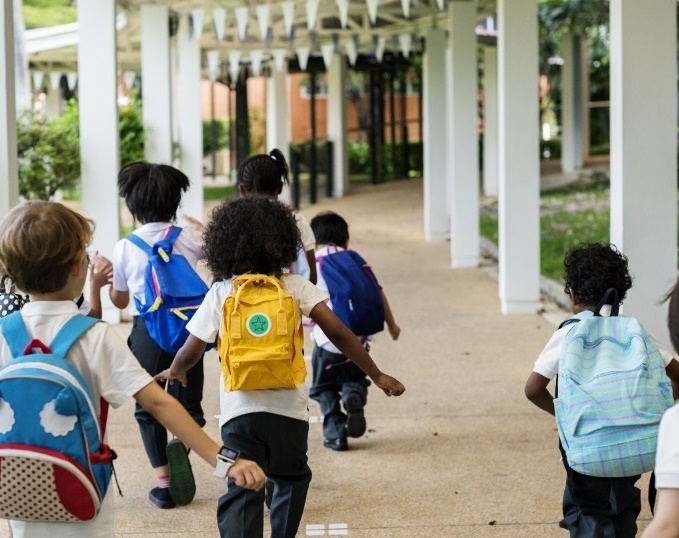 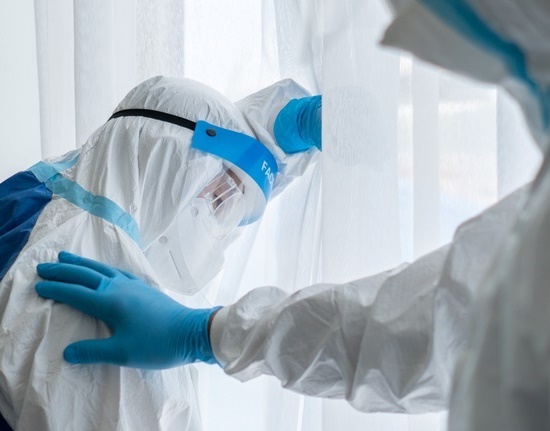 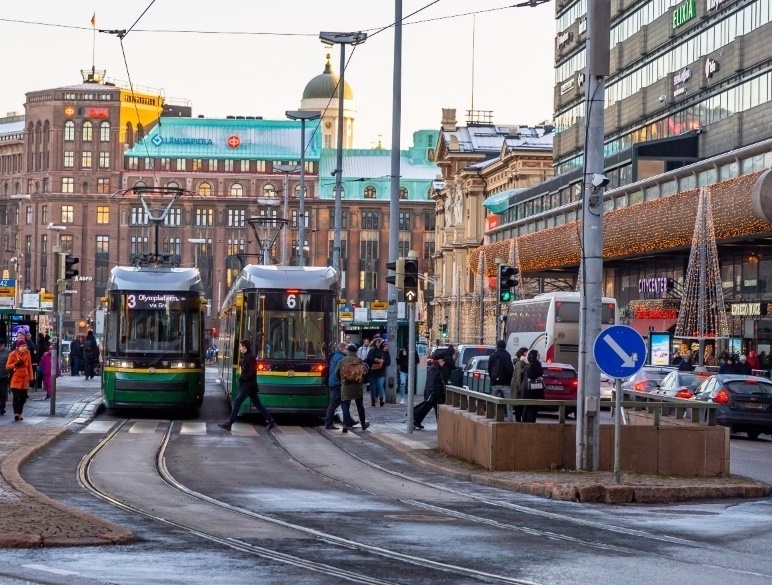 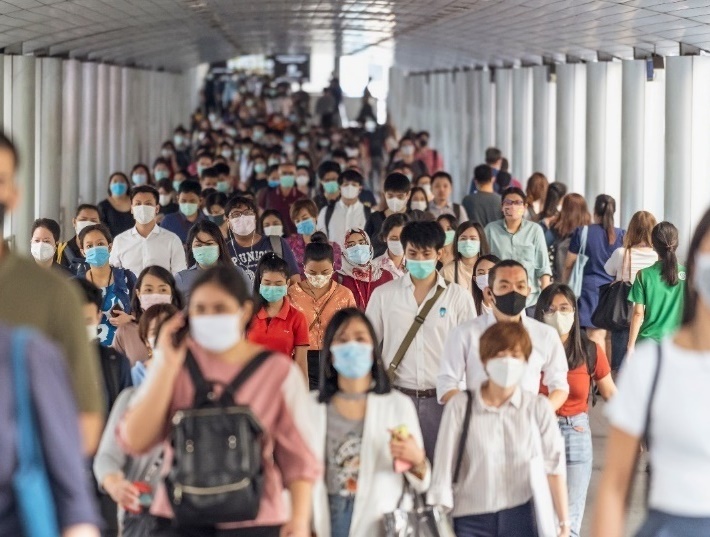 What is good government?
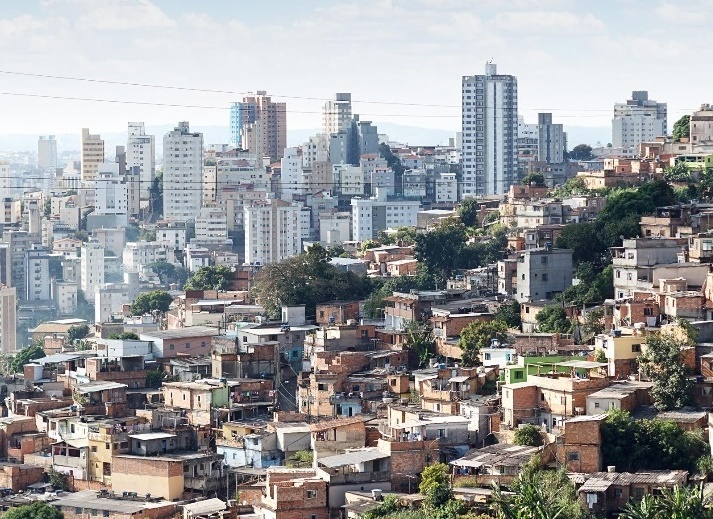 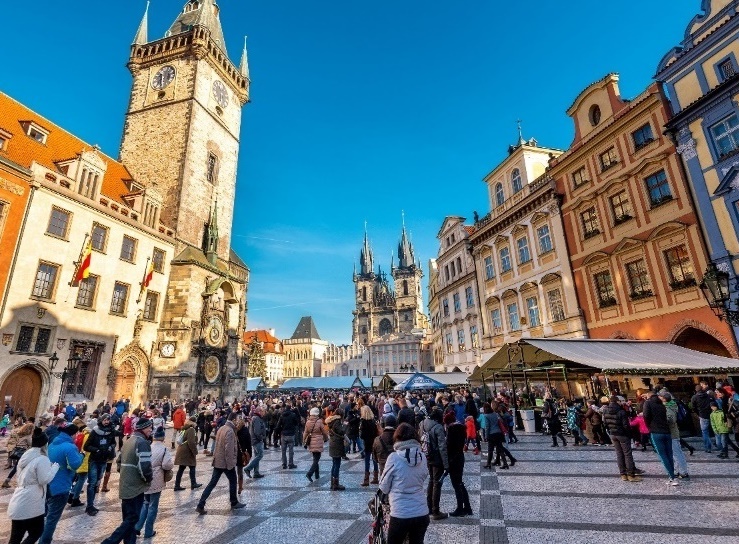 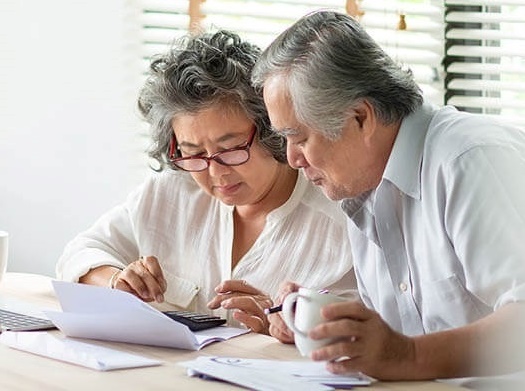 National Governance and National Prosperity are Deeply Connected
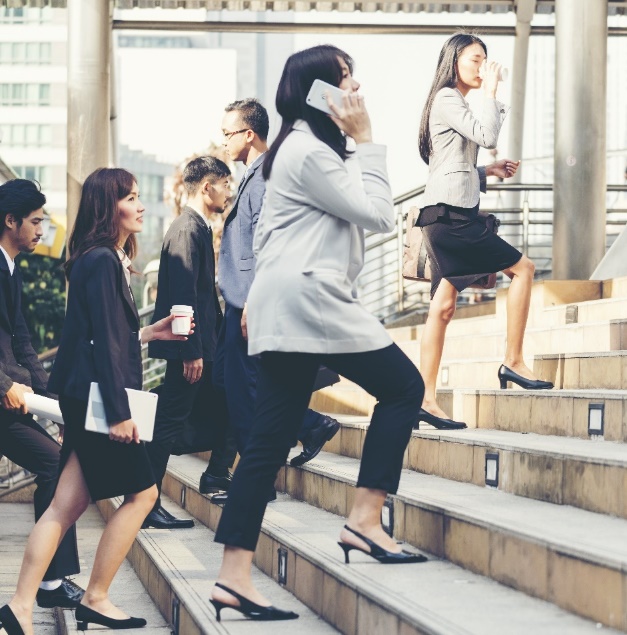 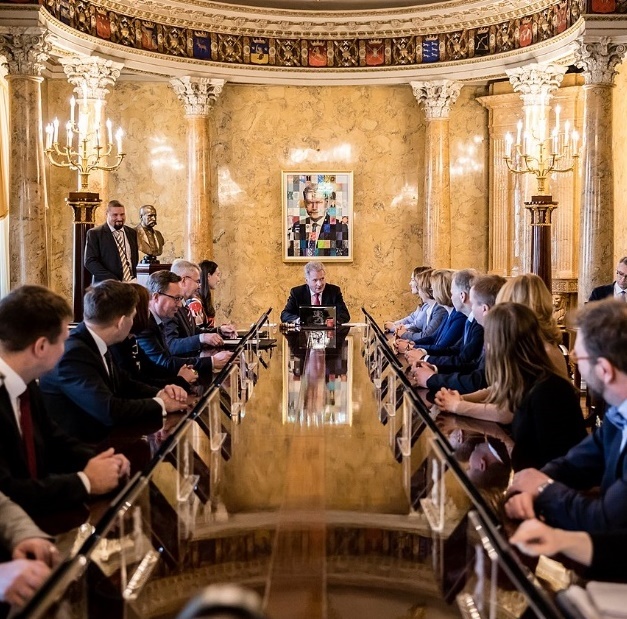 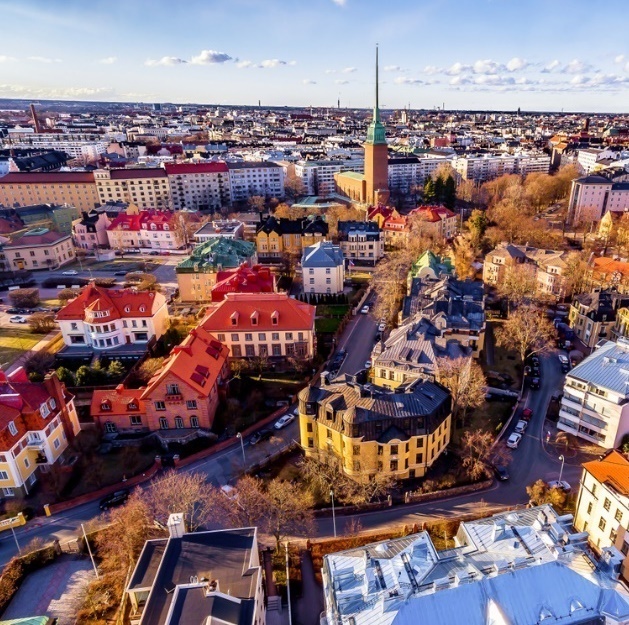 Good governance
leads to better outcomes and increased public trust
Government
capabilities matter
Effective governments create opportunities for citizens to thrive
All Governments Need to Build Capabilities
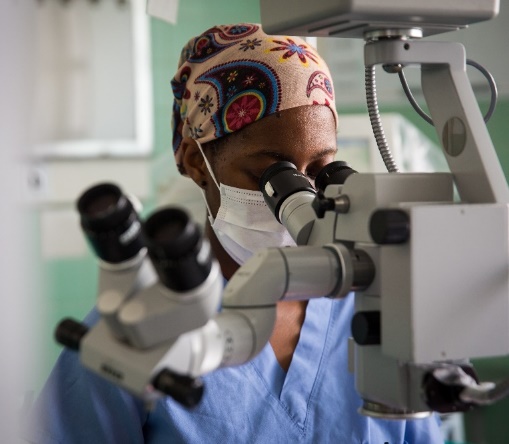 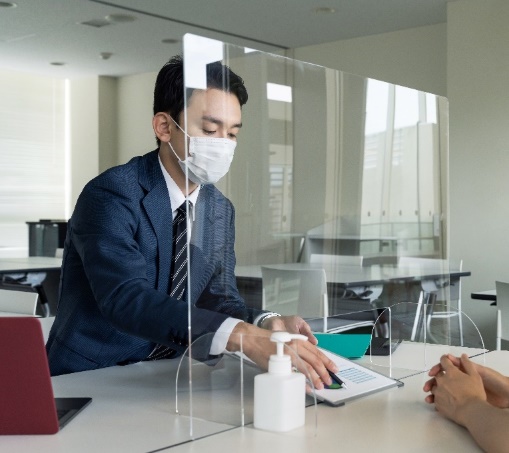 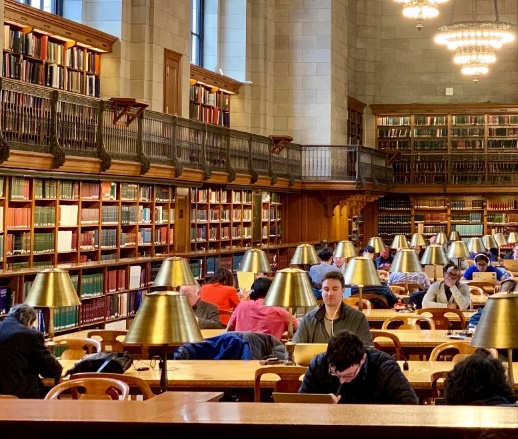 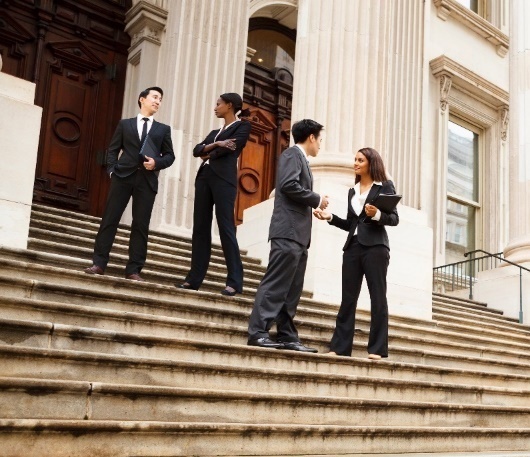 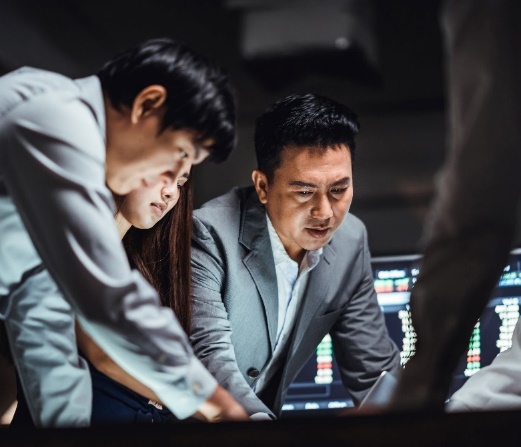 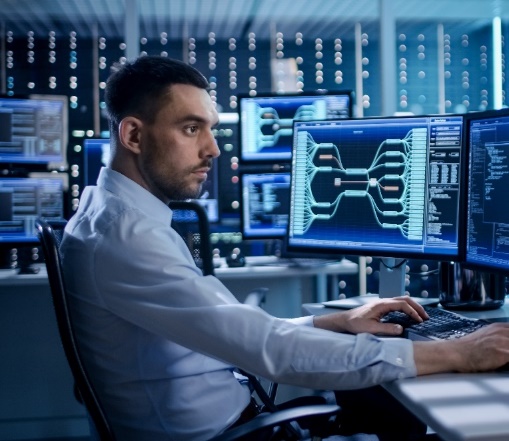 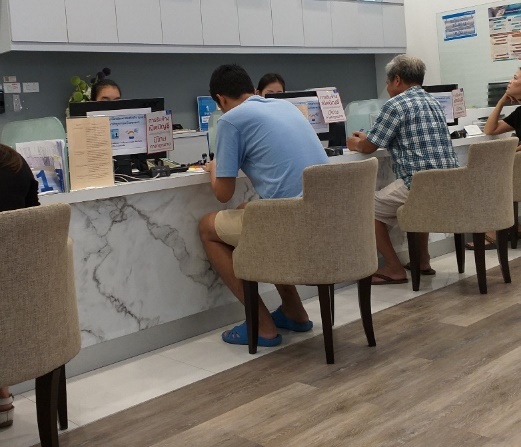 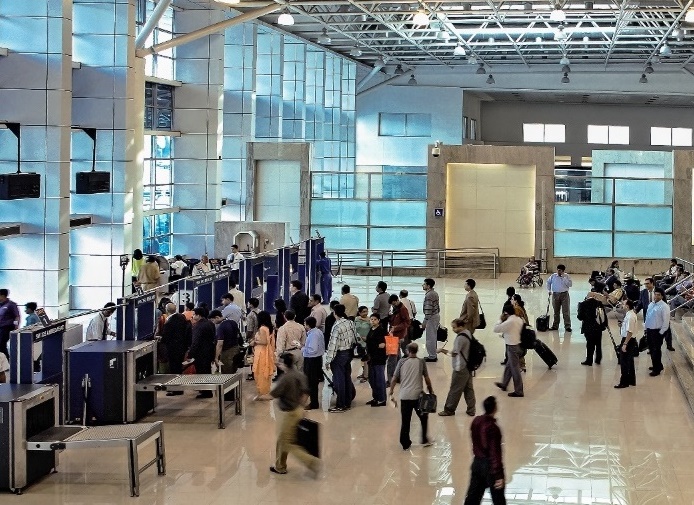 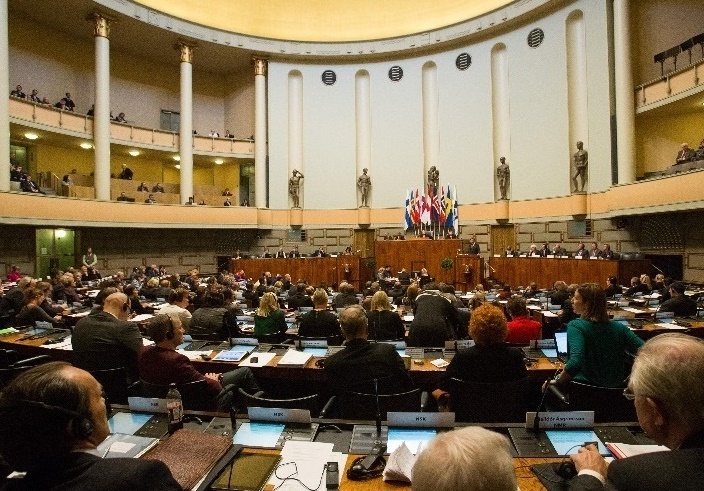 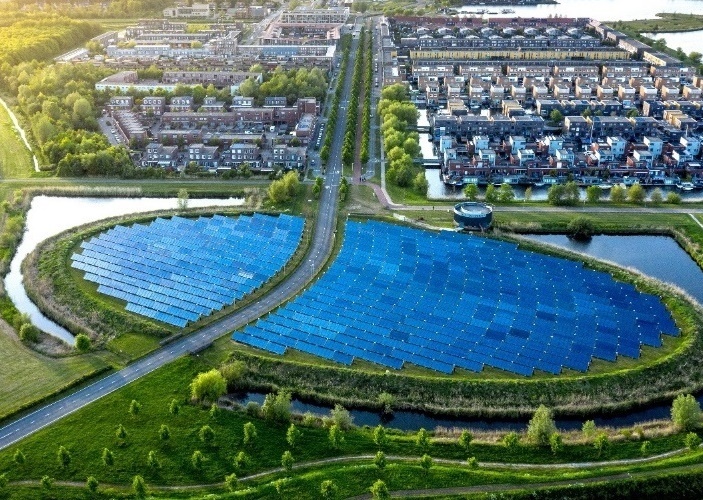 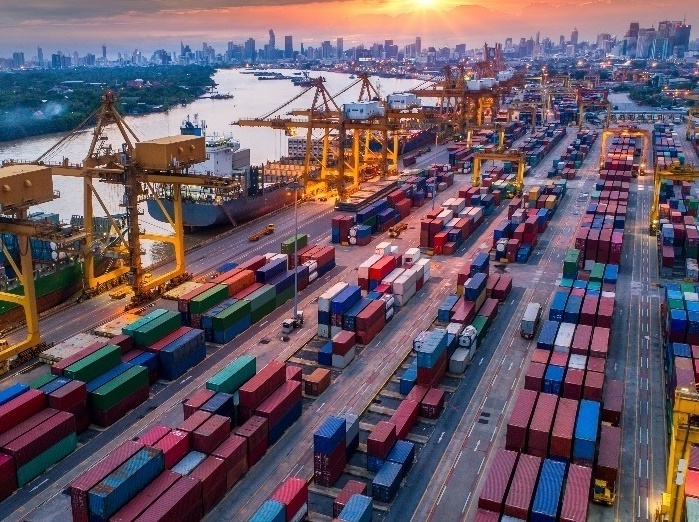 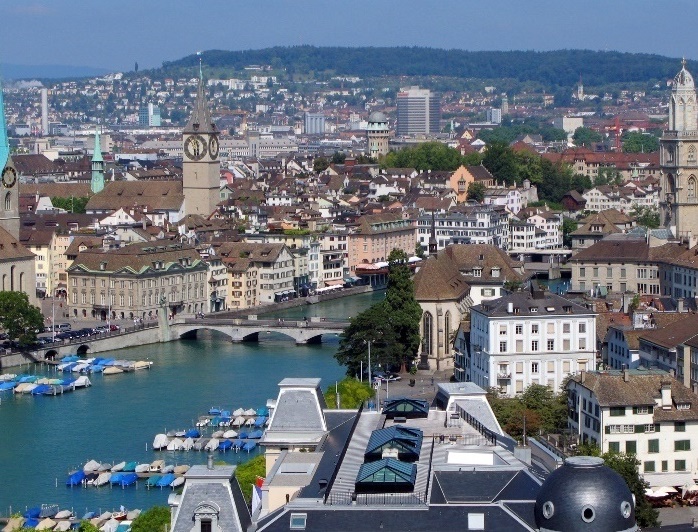 What are the capabilities that matter?
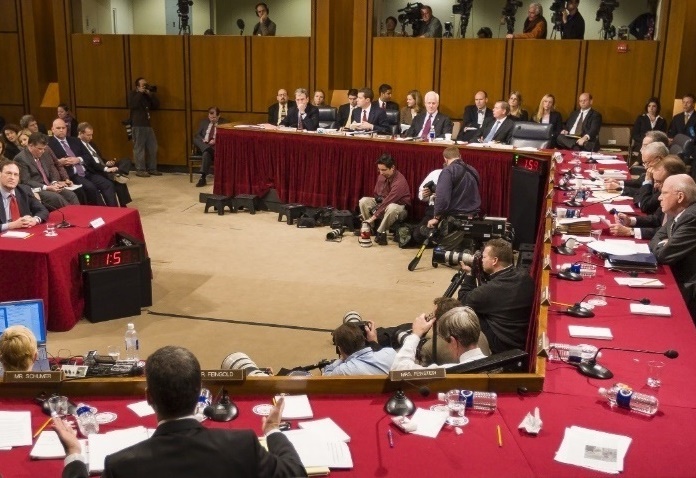 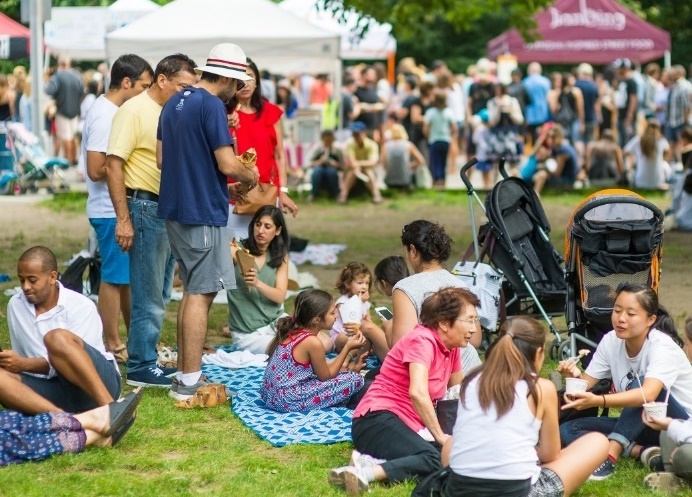 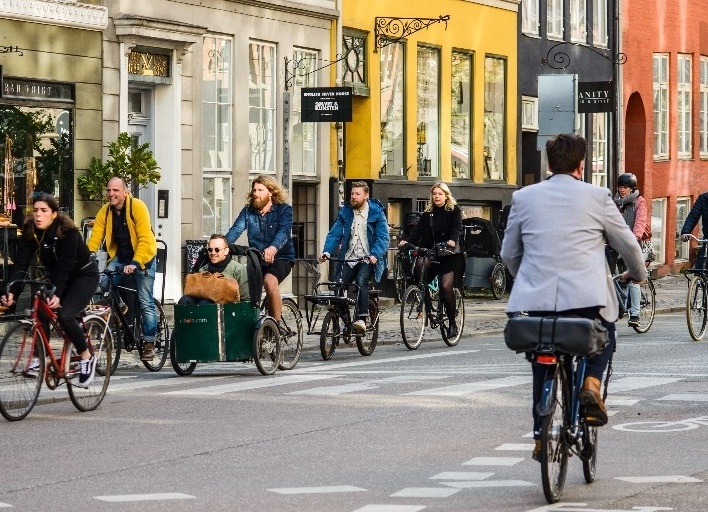 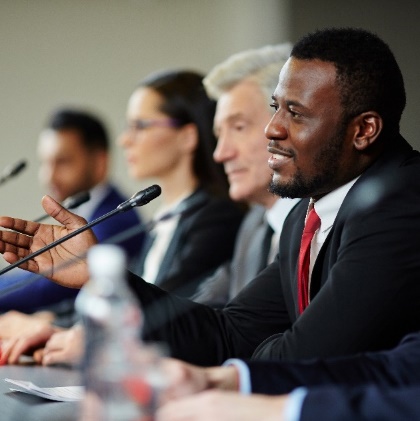 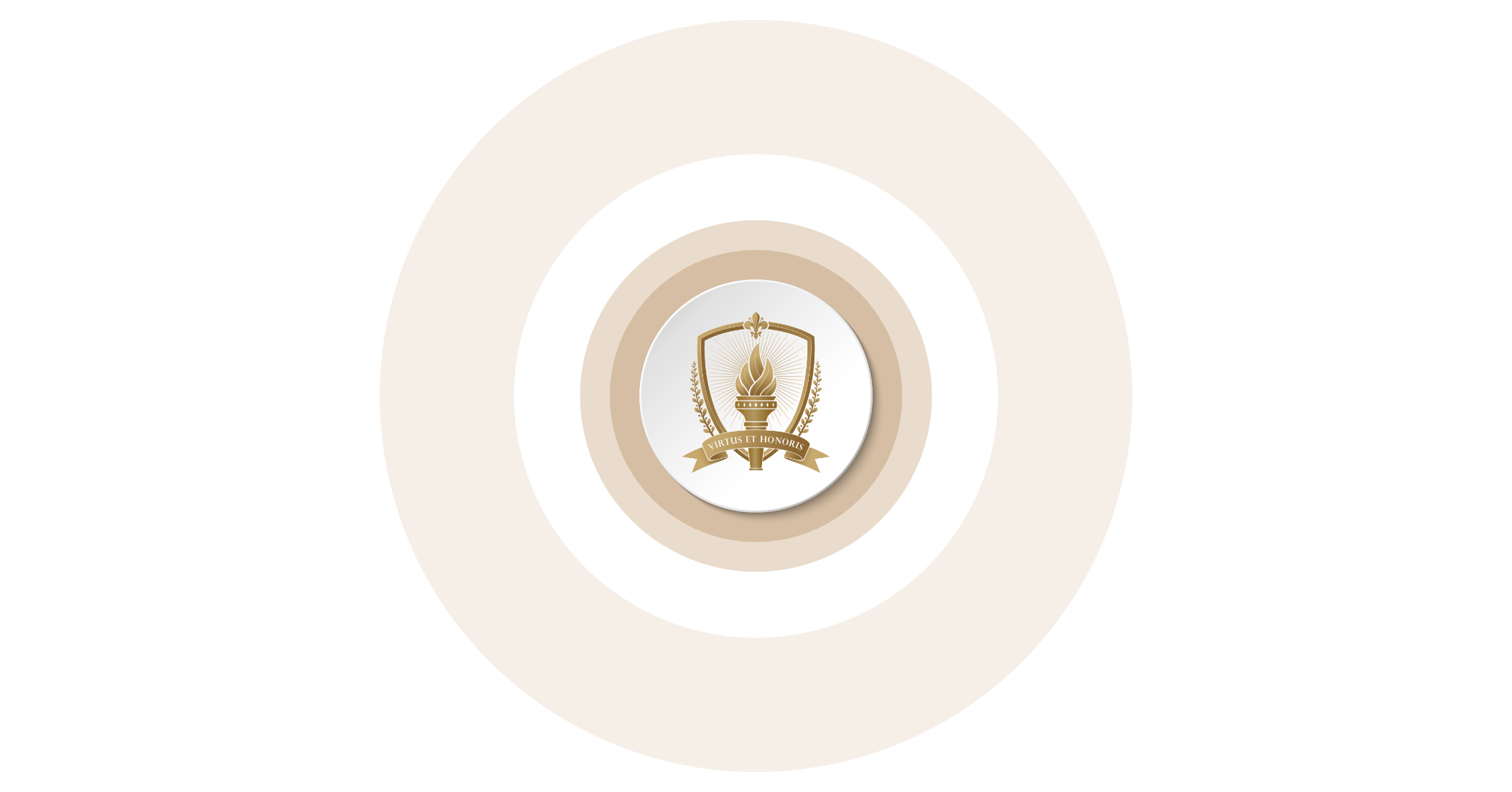 Dr Reuben
Abraham
Ms Elizabeth
Anderson
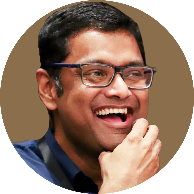 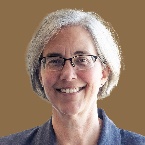 Government Leaders
and Practitioners
CEO of Artha Global
Executive Director of the World Justice Project
Mr Adrian
Brown
Dr Christian
Bason
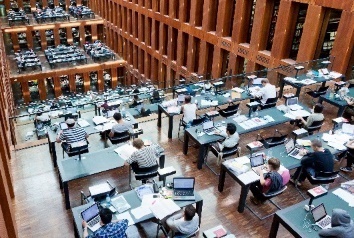 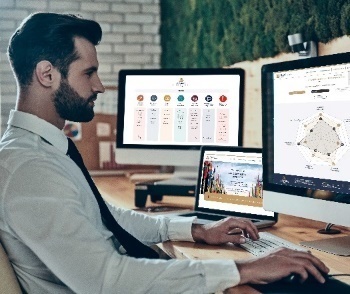 v
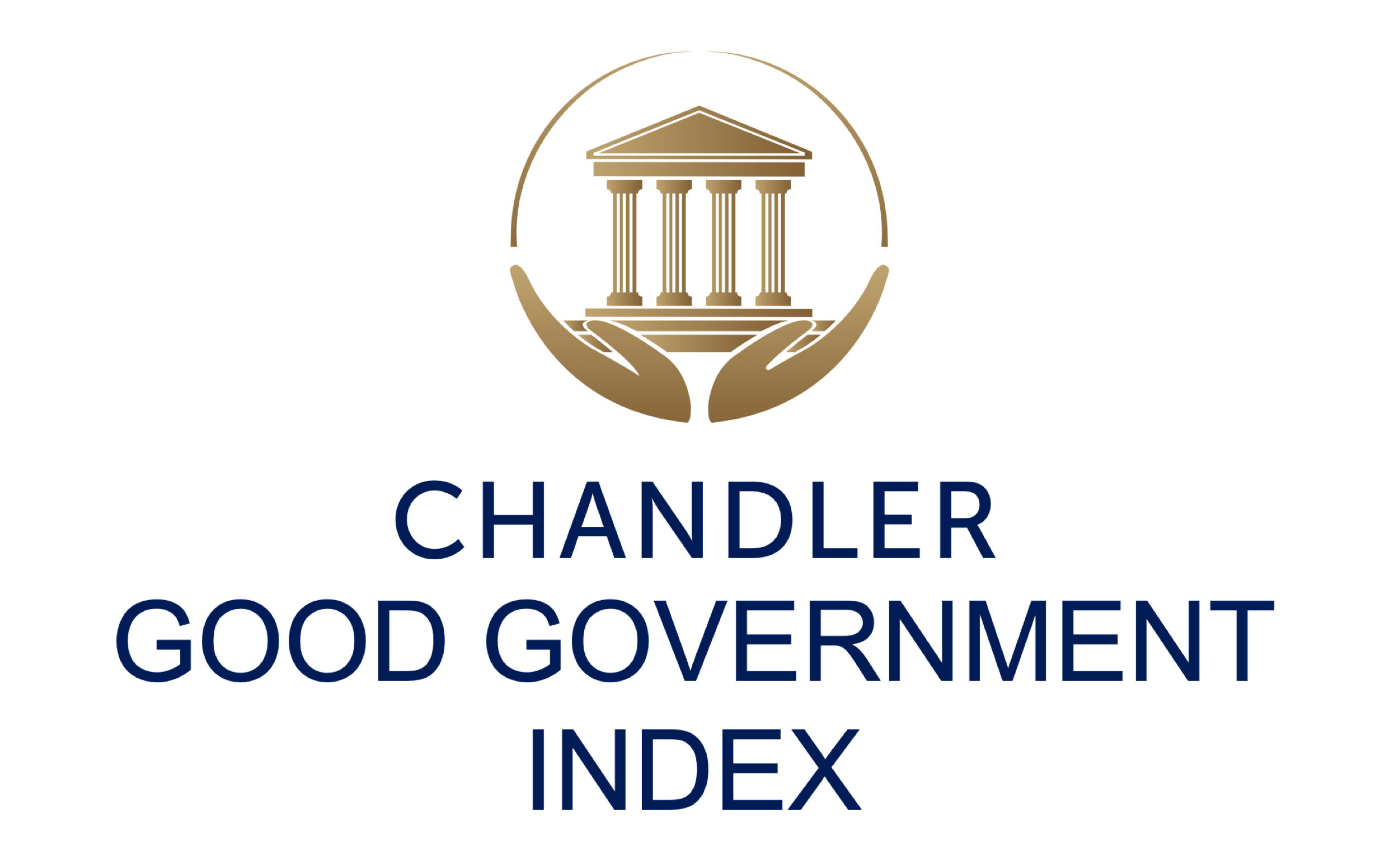 CEO of the Danish Design Centre
Executive Director of the Centre for Public Impact
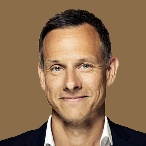 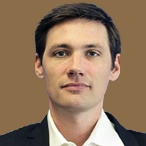 Ms Nathalie
Delapalme
Researchers and Academics
Governance and
Index Experts
Dr Ed Olowo-Okere
Executive Director of the 
Mo Ibrahim Institute
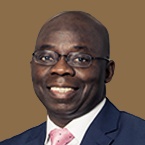 Director of the Global Governance Practice at the World Bank
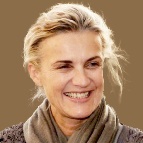 Dr Manuel Gerardo
Flores Romero
Prof Kent Weaver
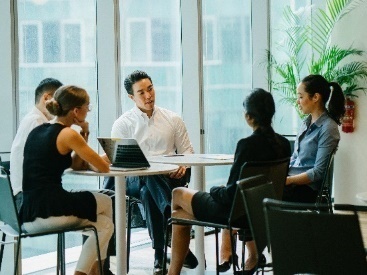 Coordinator of the Regulatory Policy Programme in Latin America of the OECD
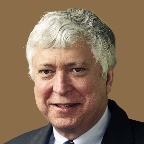 Professor of Public Policy & Government at Georgetown University
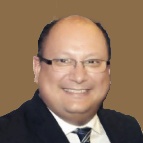 CGGI Advisory
Panel
The Index Framework
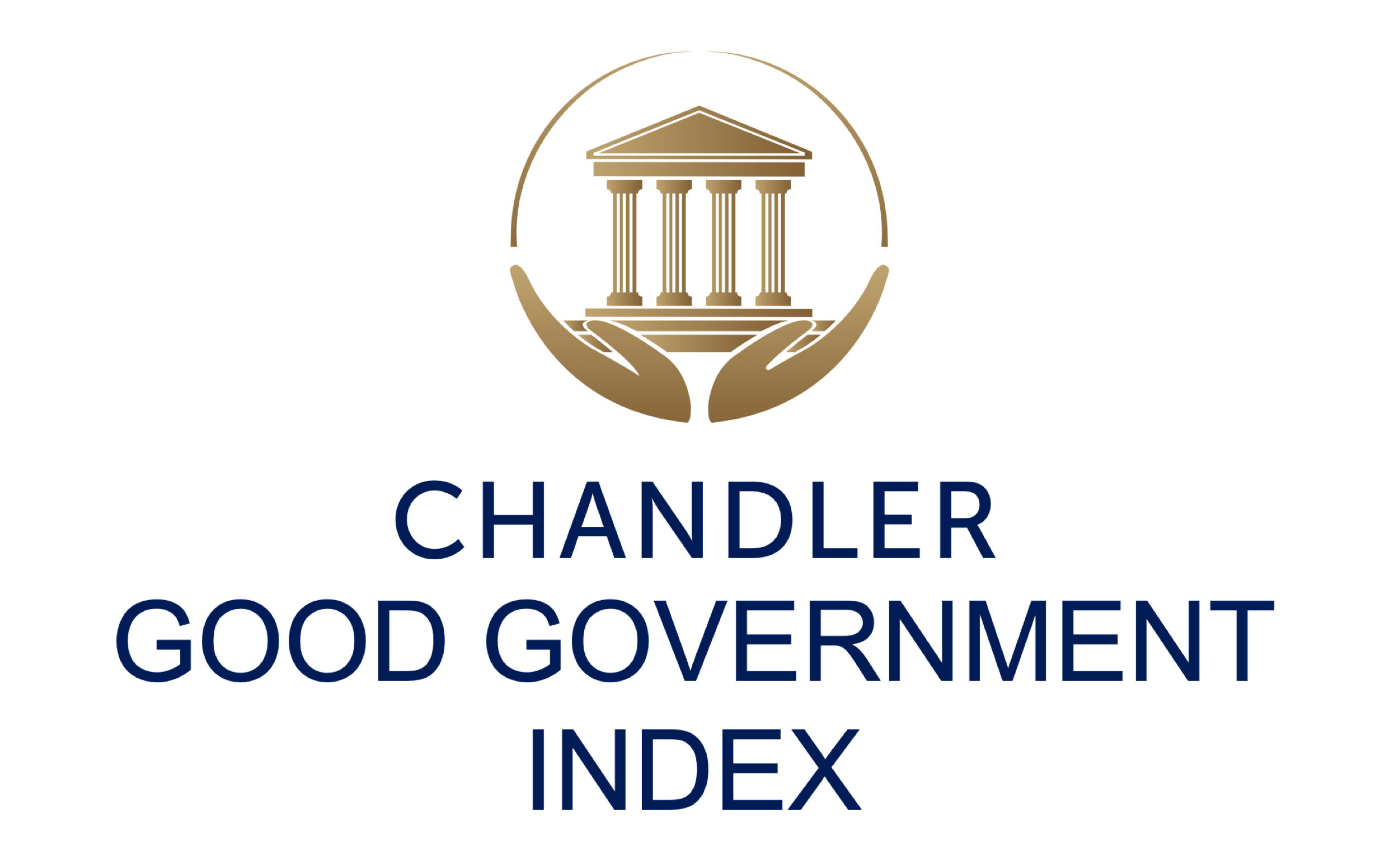 PILLARS
Leadership & Foresight
Robust Laws & Polices
Strong Institutions
Financial Stewardship
Attractive Marketplace
Global Influence & Reputation
Helping People Rise
Anti-Corruption
Long-Term Vision  
Adaptability
Strategic  Prioritisation
Innovation
Rule of Law
Quality of  Judiciary
Transparency
Regulatory Governance
Coordination
Data Capability  Implementation
Quality of  Bureaucracy
Government  Debt
Country  Budget Surplus
Efficient Spending
Country Risk Premium
Property Rights
Macroeconomic  Environment
Attracting  Investments
Logistics Competence
Stable Business  Regulations
International  Trade
International  Diplomacy
Nation Brand
Passport Strength
Education
Health
Satisfaction with  Public Services
Personal Safety
Environmental  Performance
Income Equality 
Social Mobility
  Gender Gap
Non-  Discrimination
Ethical  Leadership *
Tax Efficiency *
Top 30 Countries
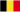 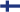 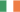 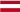 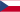 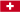 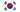 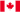 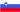 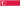 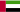 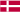 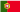 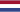 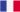 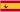 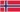 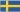 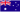 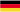 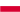 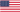 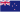 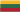 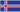 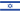 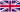 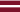  – increased in rank
 – decreased in rank
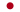 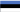 Anti-Corruption is closely correlated with good governance
Good Governments are Less Corrupt
Why Government Capabilities Matter in the Fight against Corruption
Capabilities Most Closely Correlated with Good Governance
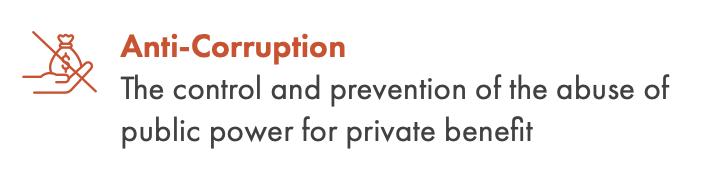 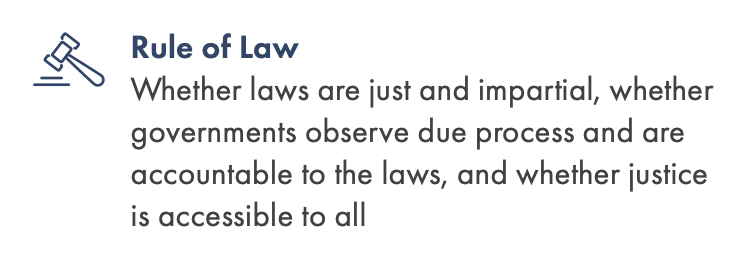 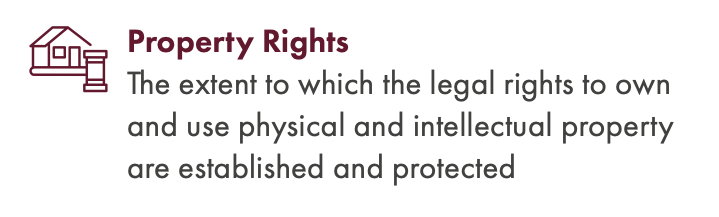 Anti-Corruption capabilities are vital for a government to be effective and achieve good outcomes
Anti-Corruption is Closely Linked with Helping People Rise
Low Corruption Enables Countries to Prosper
In the 2021 Transparency International Corruption Perceptions Index, the top 30 countries are all high-income countries. 

But in the bottom 40,
none are high-income countries.
Good Governments Tend to Have Higher Income Levels
Intercepts 
X-intercept: Overall Index Capabilities Average Score (0.524) 
Y-intercept: Overall Index Outcomes Average Score (0.579)
High Income
Upper-middle Income
Lower-middle Income
Low Income
Good Governments are Better Prepared for Pandemics
Good governance explains the difference in pandemic preparedness between countries better than GDP per capita.
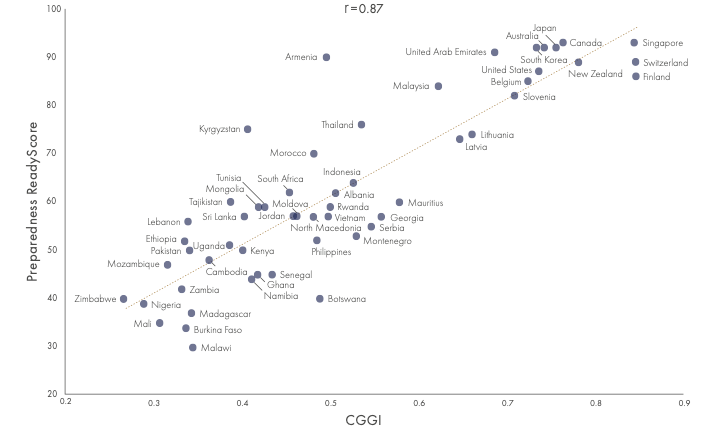 Anti-Corruption is closely correlated with other important public sector capabilities
Less Corrupt Governments Have Better Property Rights Protection
Anti-Corruption is Closely Linked with Robust Laws & Policies
Less Corrupt Governments Have Stronger Rule of Law
Anti-Corruption is Closely Linked with Quality of Judiciary
Less Corrupt Countries Have More Effective Public Institutions
Governments need to invest in developing good capabilities in anti-corruption and other areas
Anti-Corruption is a Whole-of-Government Effort
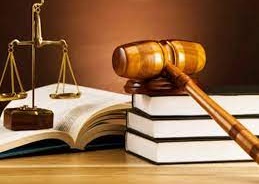 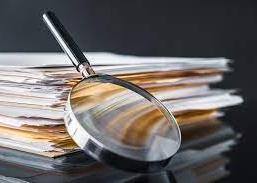 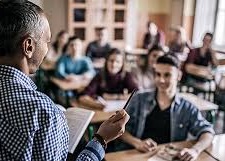 Effective anti-corruption investigation agencies
Robust laws and regulations and impartial, effective judiciary
Good public awareness, communications and education
Far-sighted leadership with strong political will
Well trained police and law enforcement agencies
Civil service ethos and values
Systems, processes and controls within all government agencies
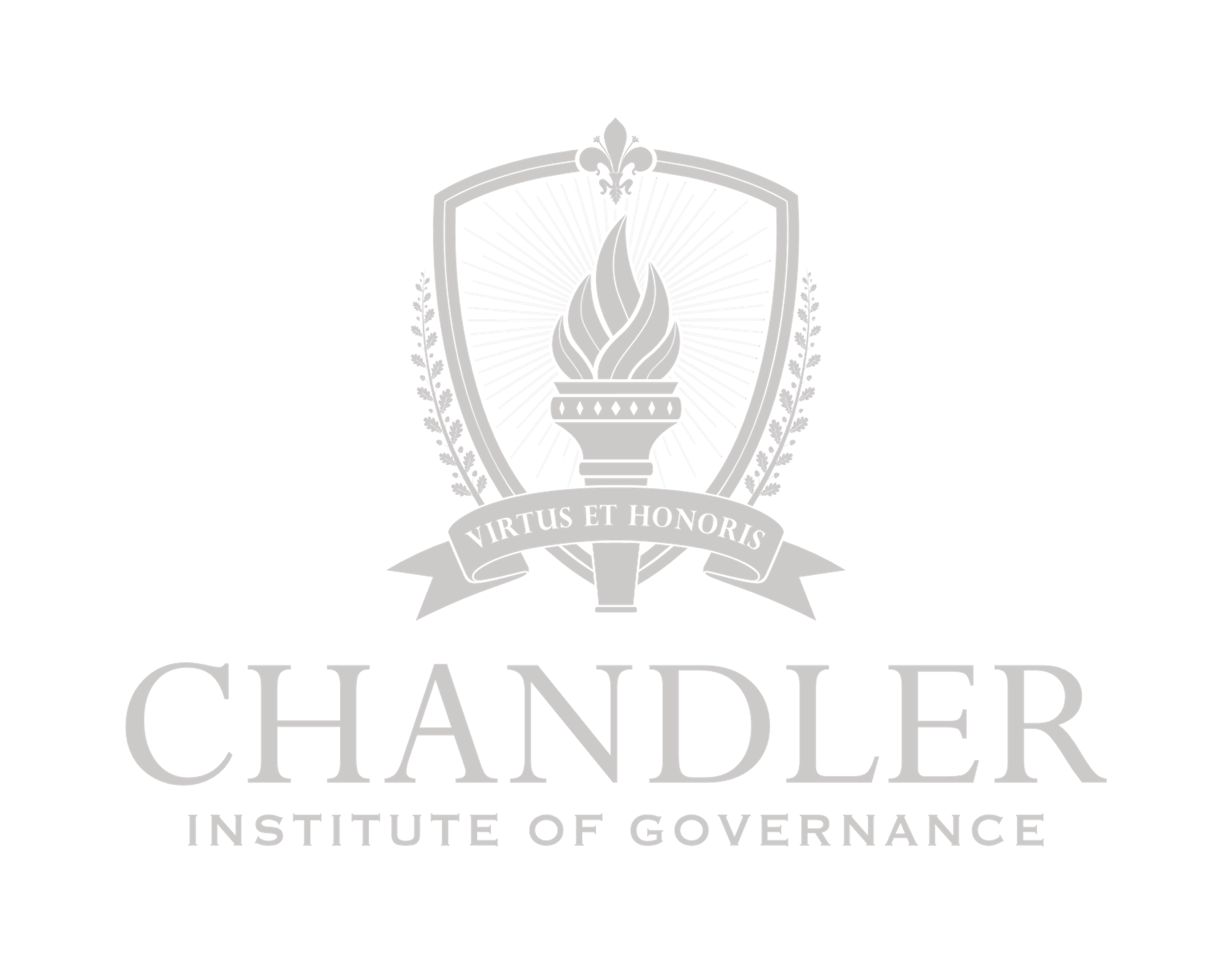 All content is copyright and property of the Chandler Institute of Governance or the respective owners as stated. No unauthorised distribution or use is permitted. All rights reserved.
[Speaker Notes: Anti-corruption efforts cannot just be left to the responsibility of anti-corruption investigation agencies or commissions. Needs a whole-of-government effort to succeed. This also means that a wide range of capabilities across domains like organisational and system design, leadership, communications, operations, project management, legislative drafting, HRM, finance, law enforcement and training will be necessary to effectively create public sector environments that are hostile to corrupt practices.]
Using the CGGI - Filtering Results
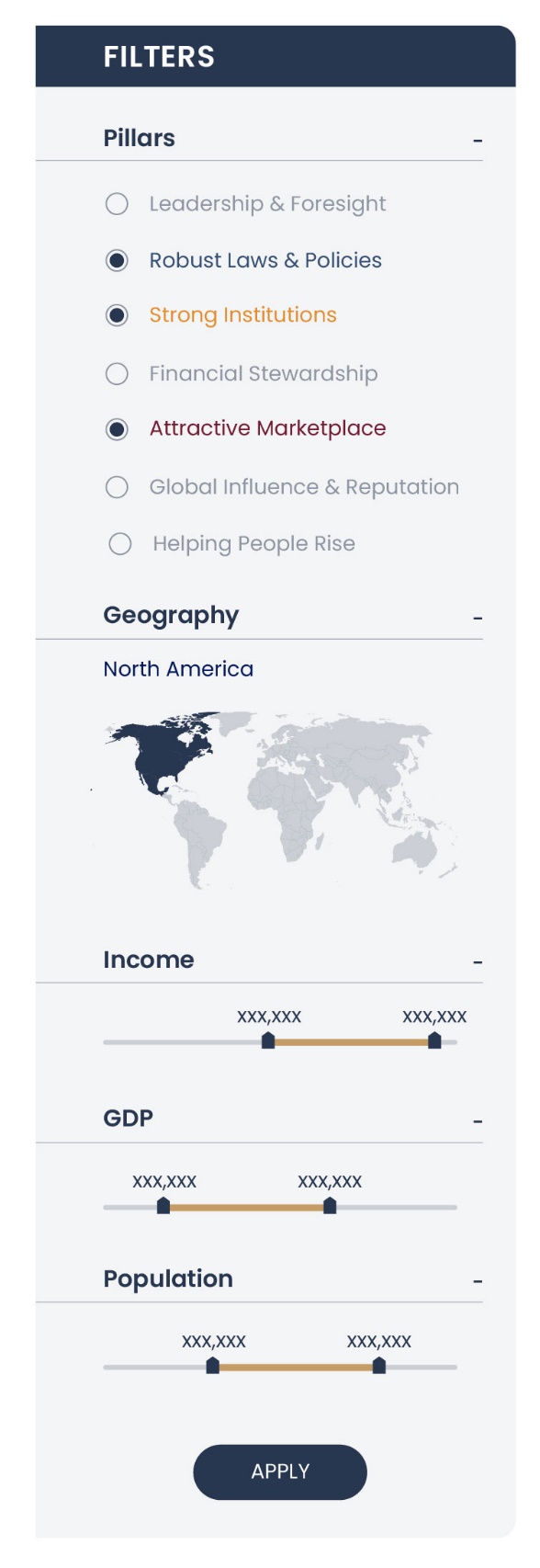 Filter the results and select criteria to compare the country rankings and scores
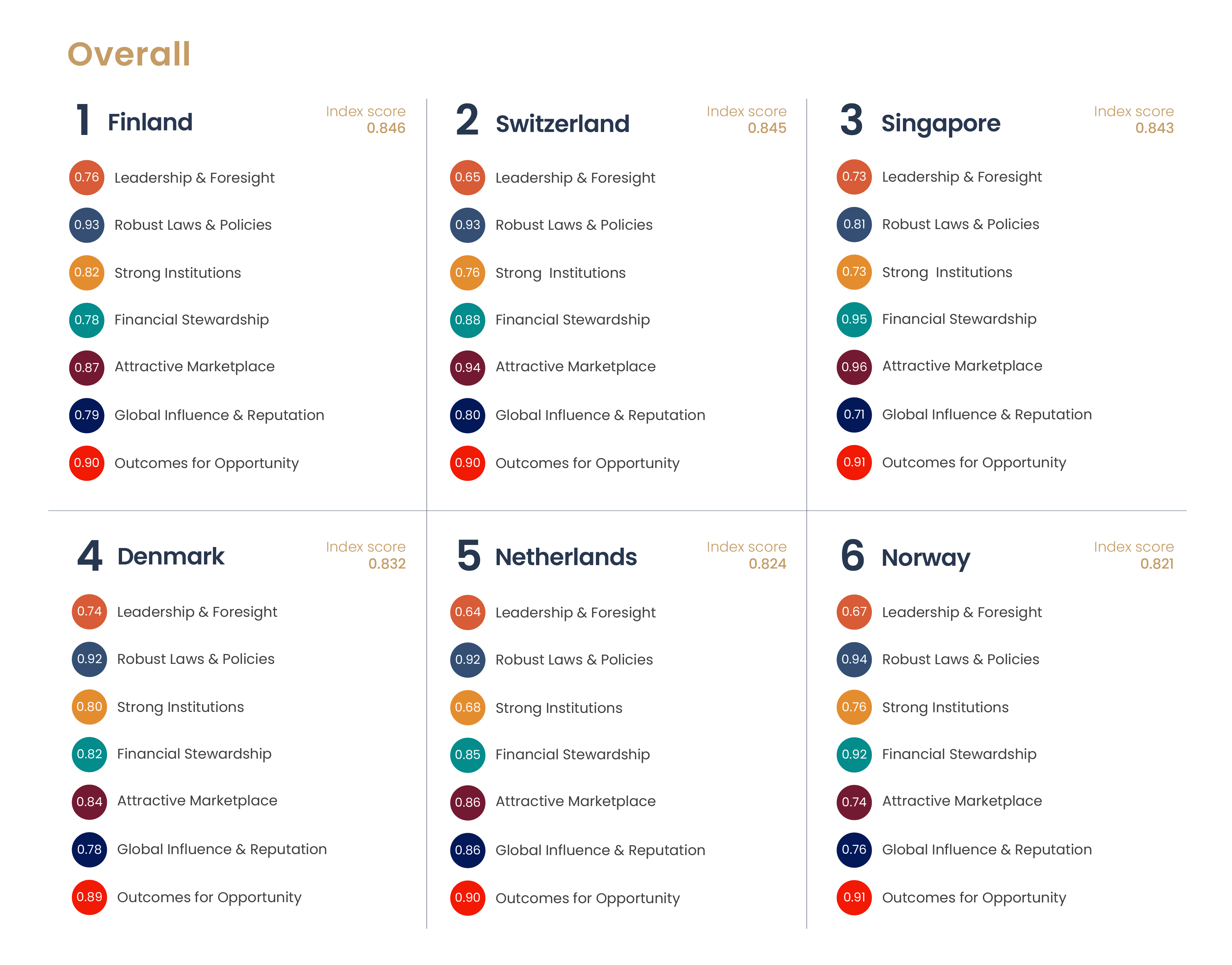 Using the CGGI - Comparing Countries
Build a spider graph to compare results between up to three countries
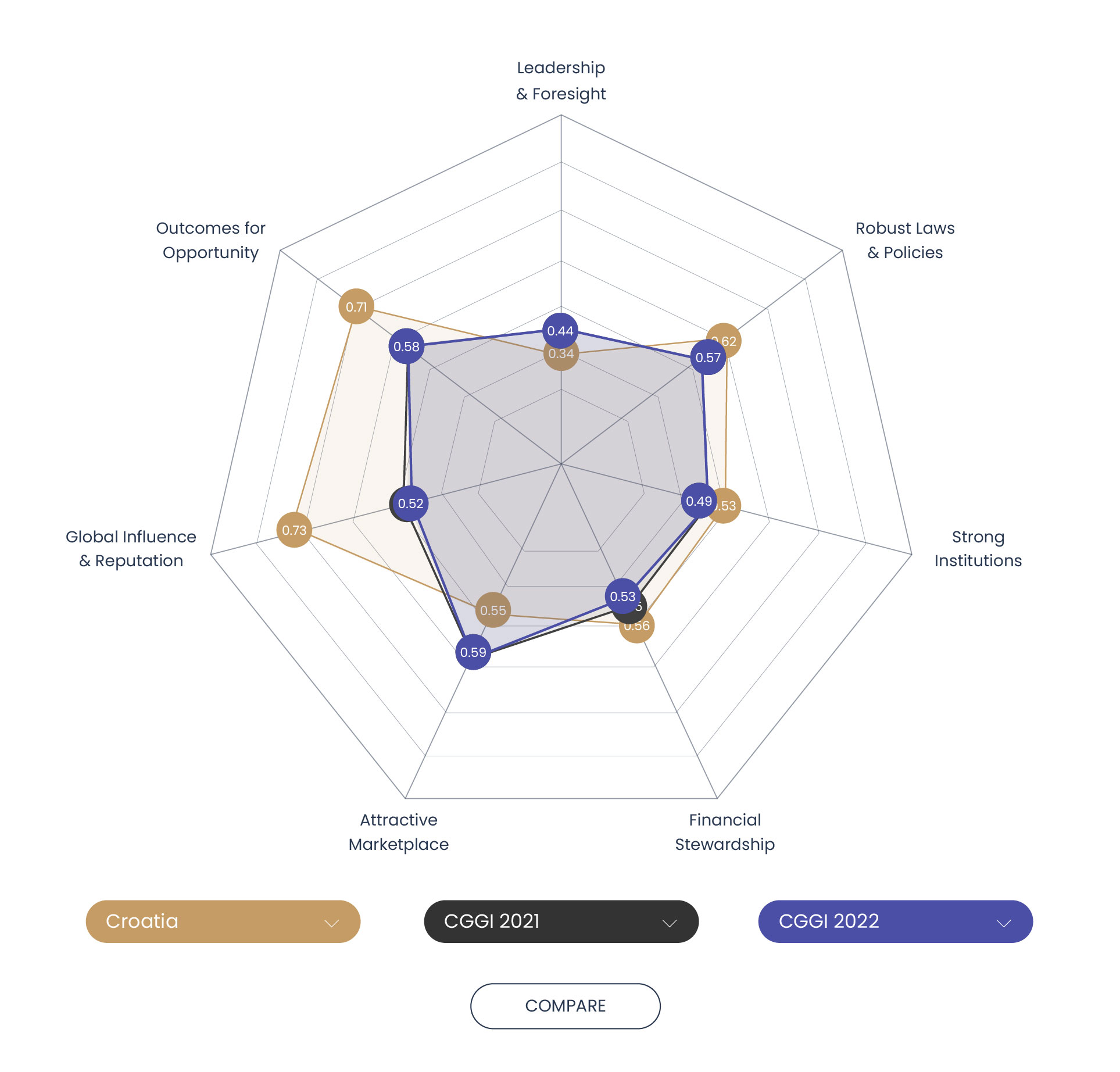 0.48
0.34
Using the CGGI - Comparing Countries
Build a trend chart to compare results between up to three countries
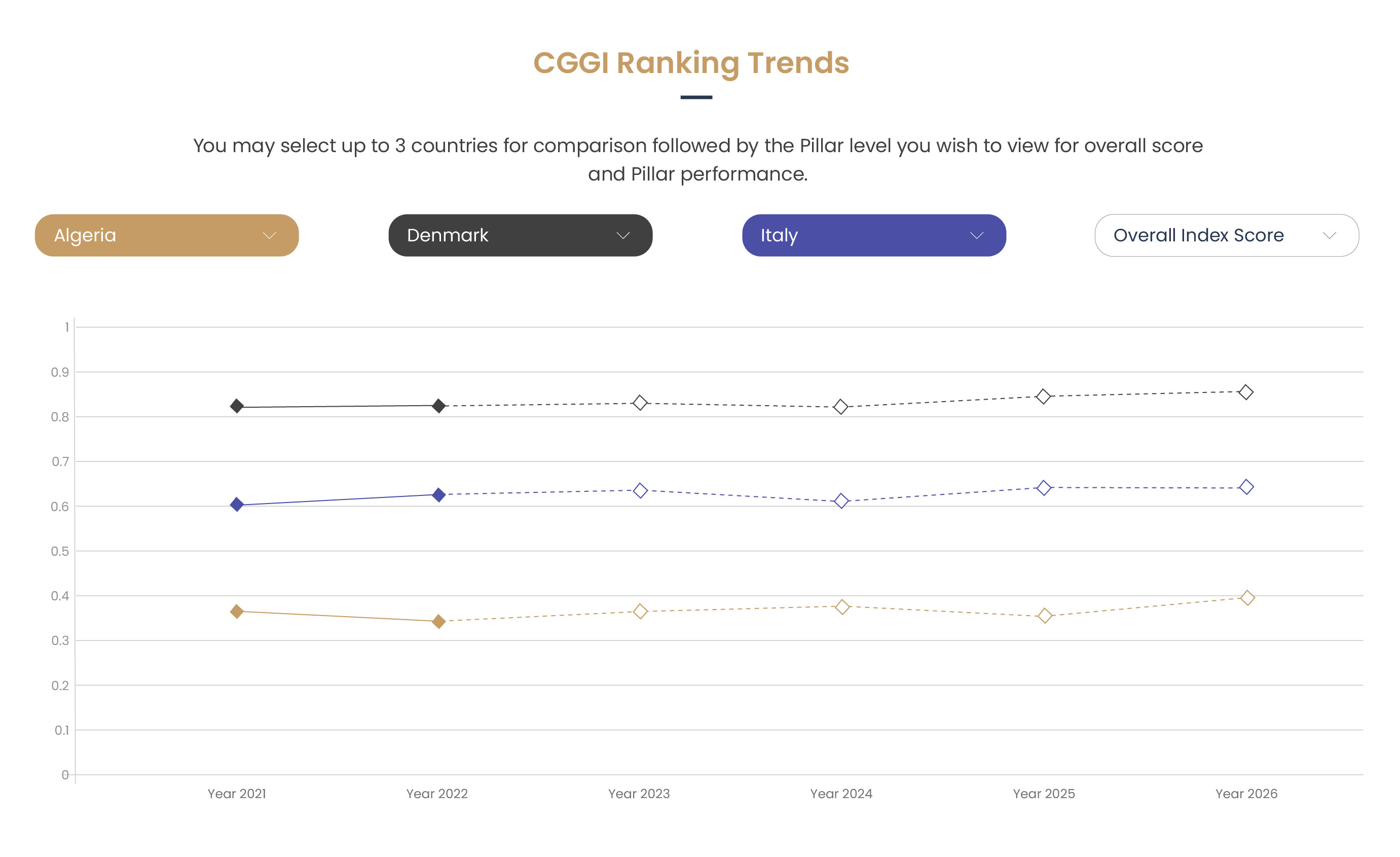 Using the CGGI - Customising Weights
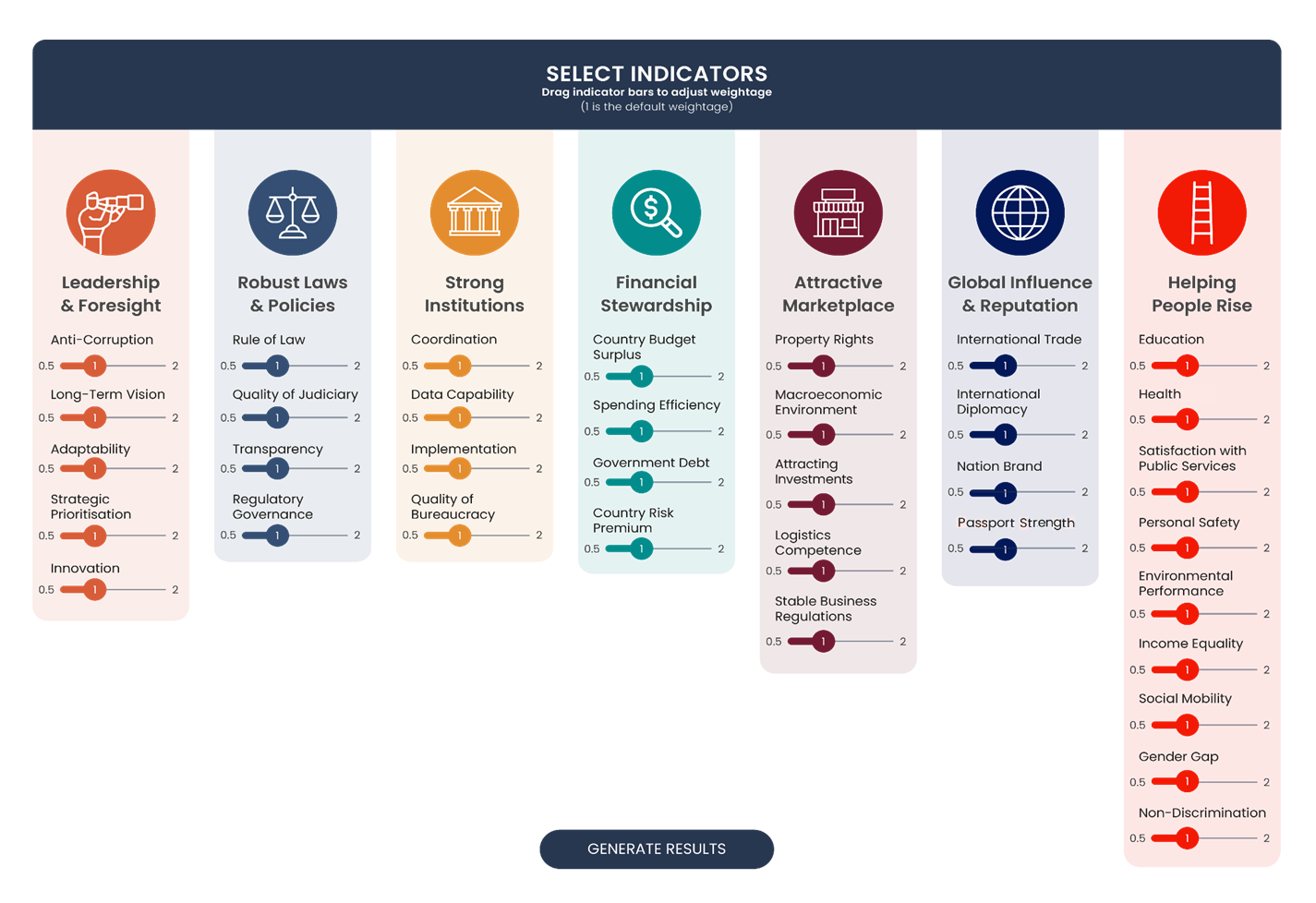 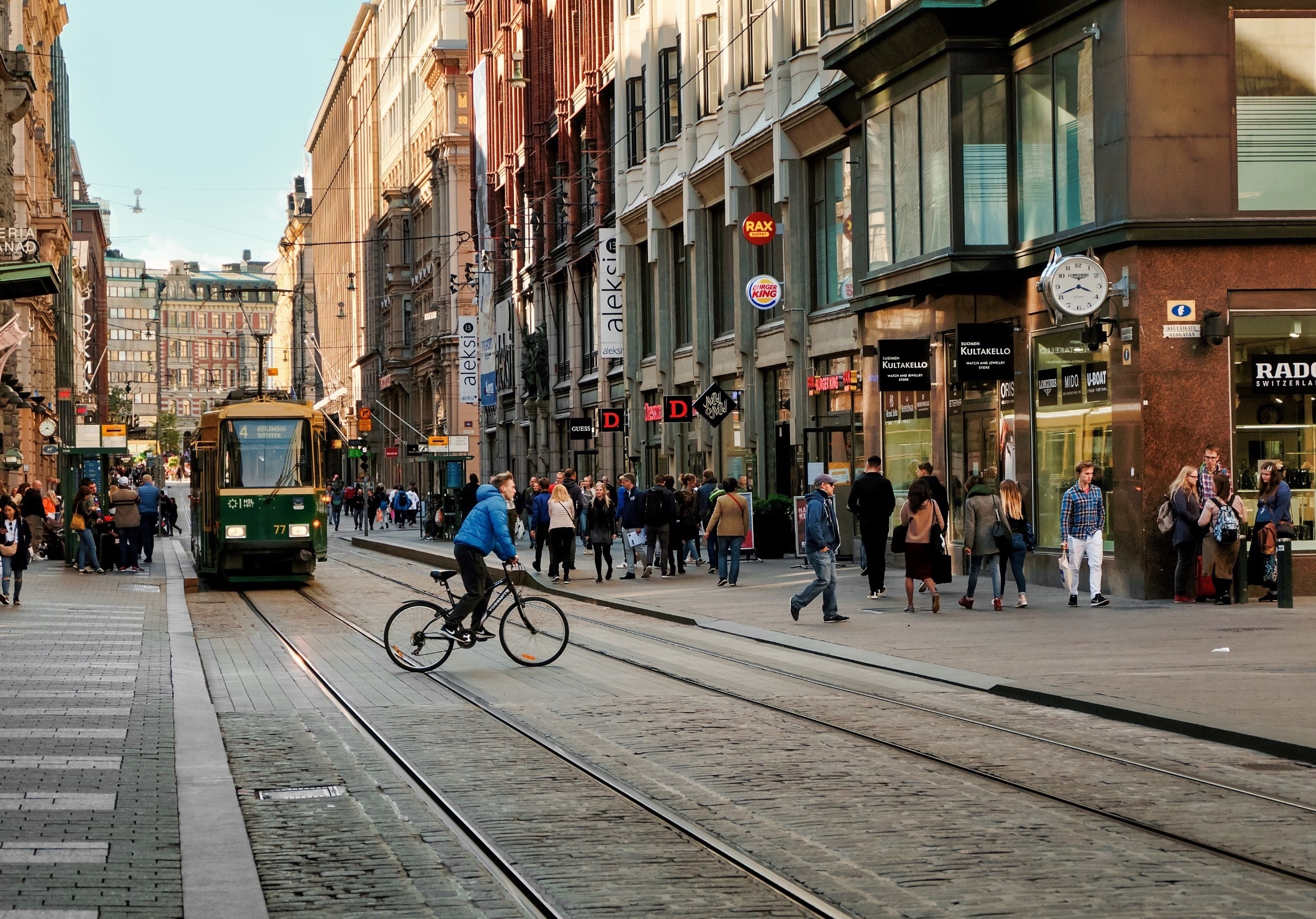 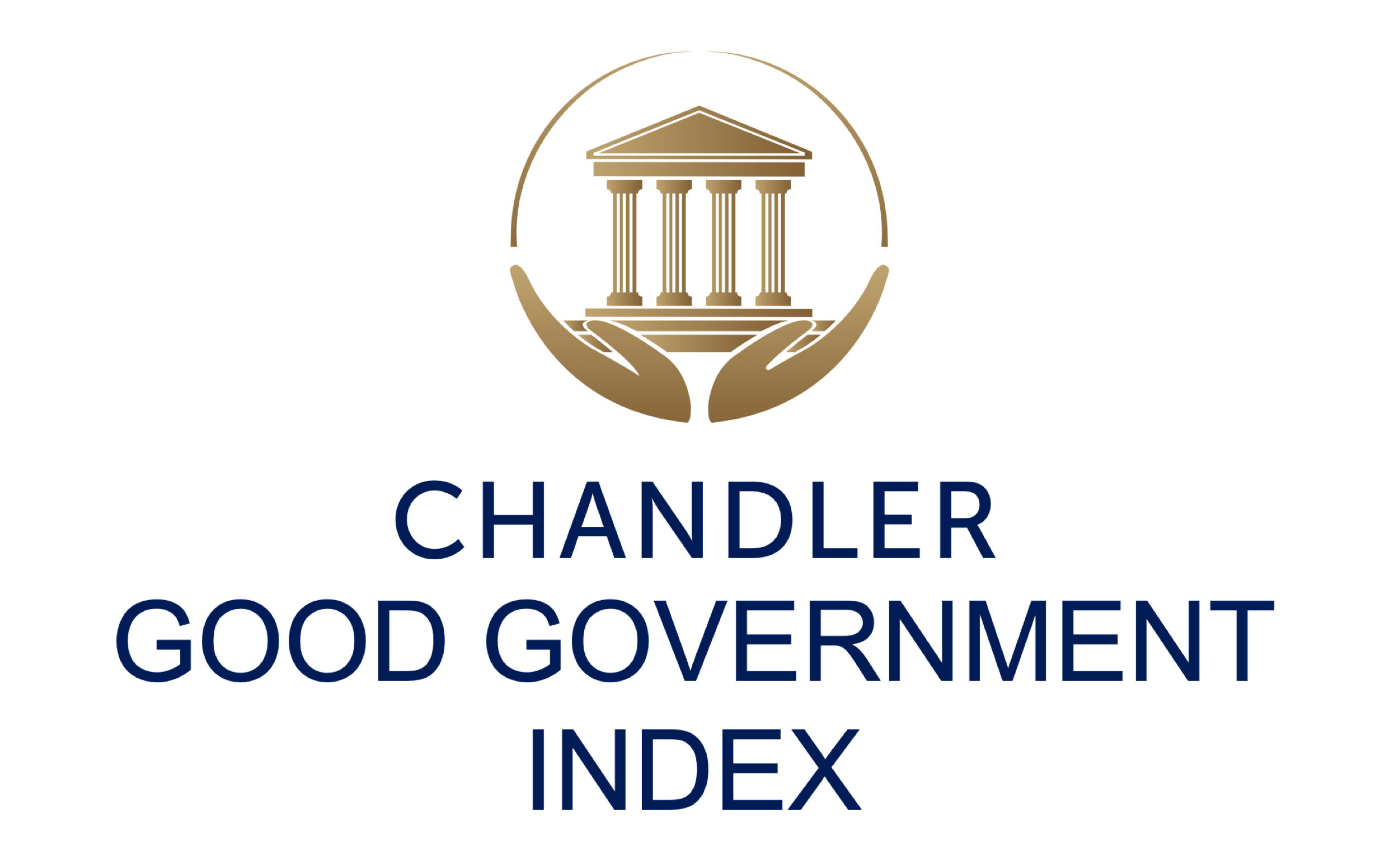 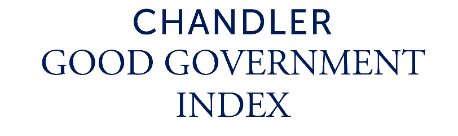 Trust in Governance
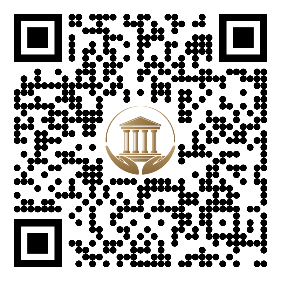 Visit the CGGI website at www.chandlergovernmentindex.com
Follow CIG, @ChandlerINST on
Learn more, by exploring
the CGGI Website
Scan the QR code to view website
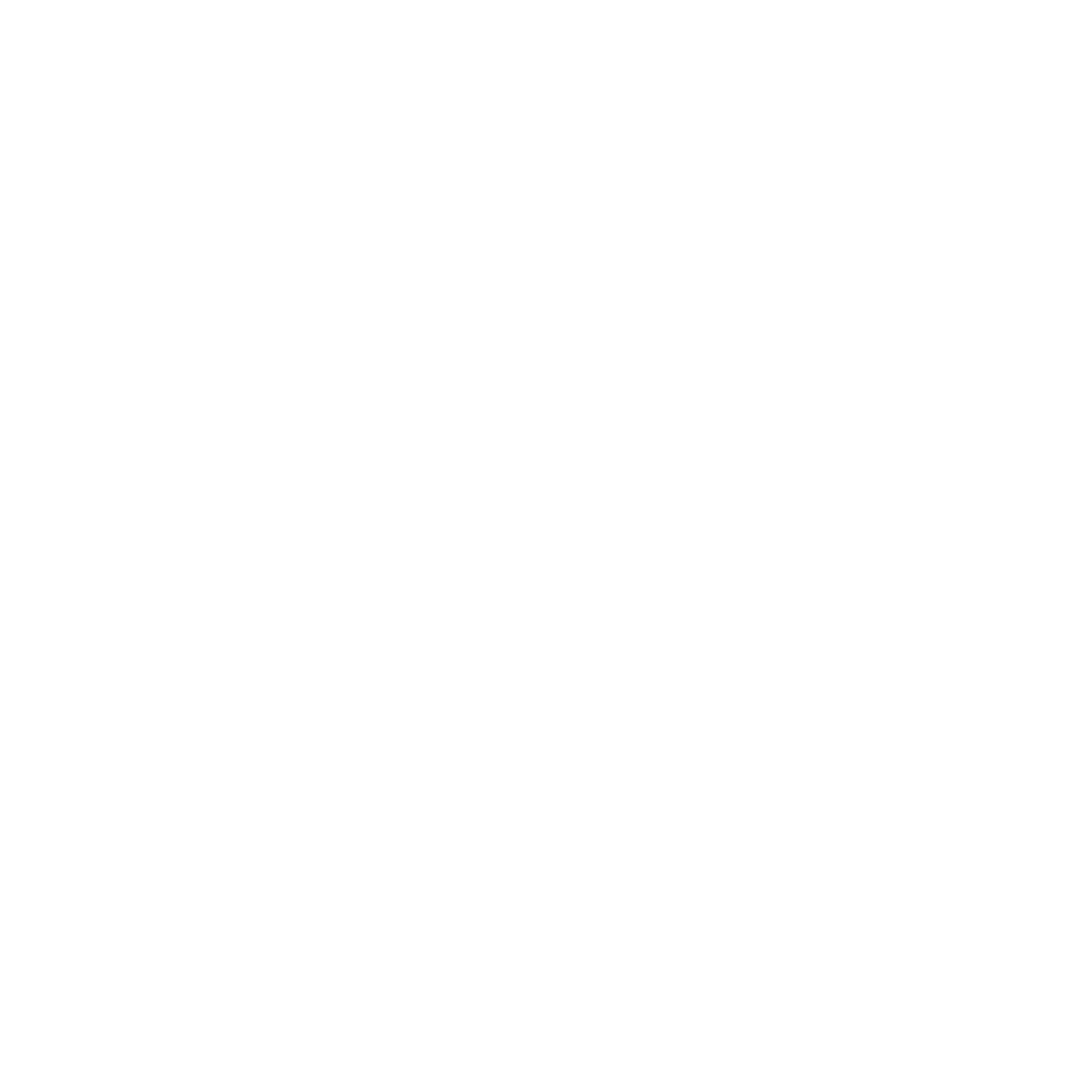 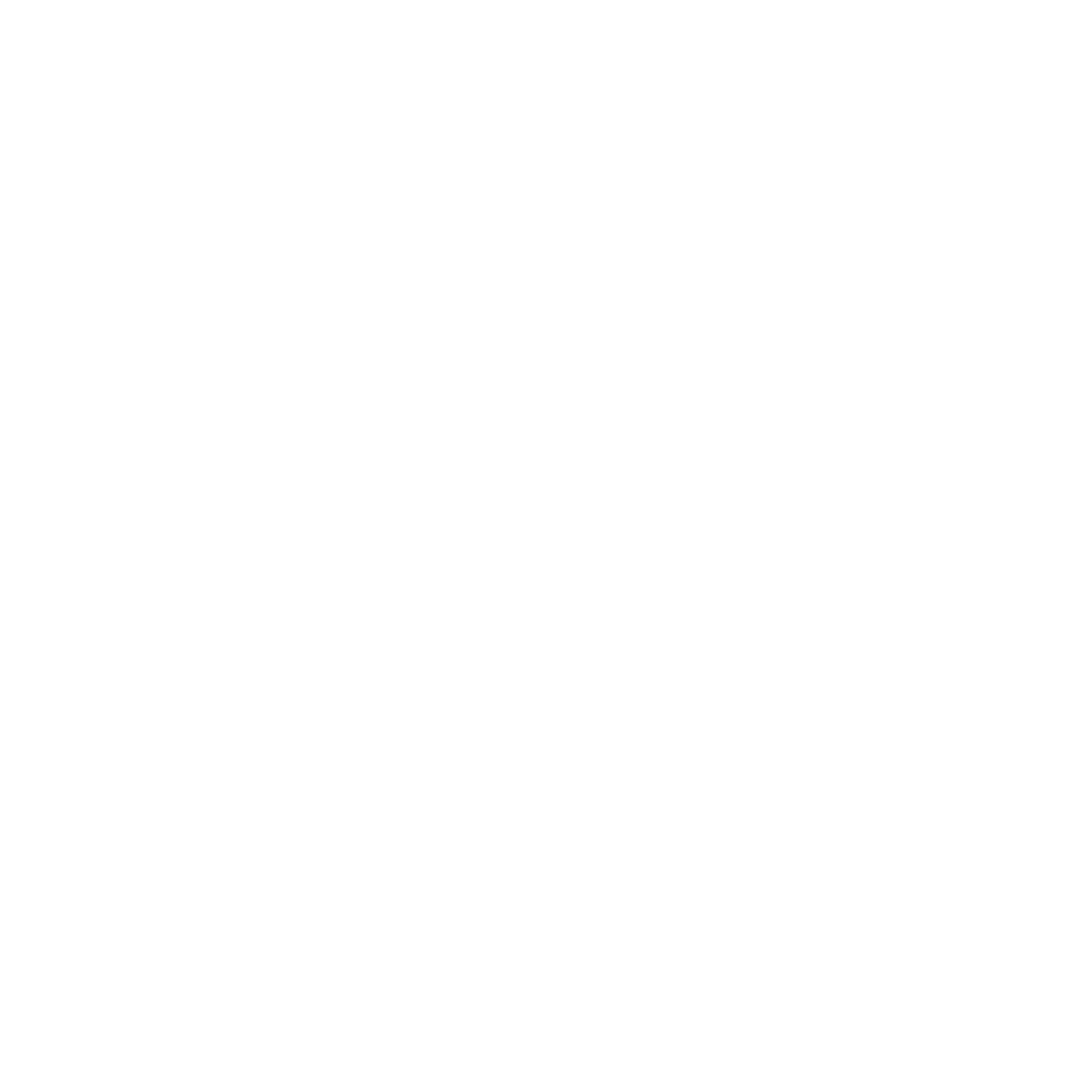 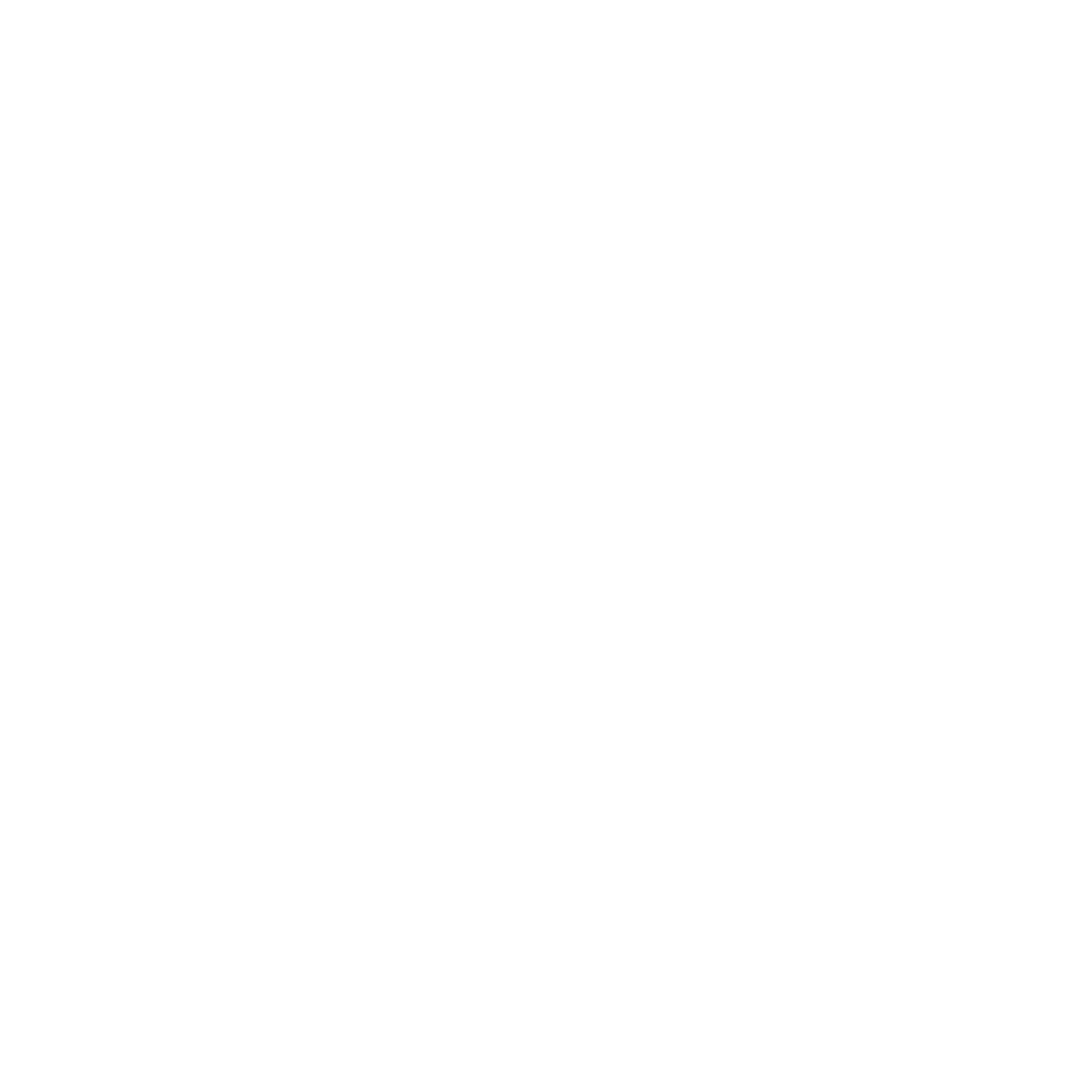 List of 104 Countries (option 1)
 – increased in rank
 – decreased in rank